Vous êtes une Structure d’Insertion par l’Activité Économique (SIAE), vous embauchez des personnes en CDDI, nous vous invitons à consulter notre catalogue de formation CAMIAE sur notre site internet : 
https://www.ursiae-reunion.com/
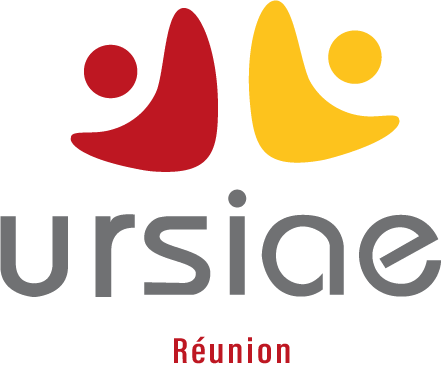 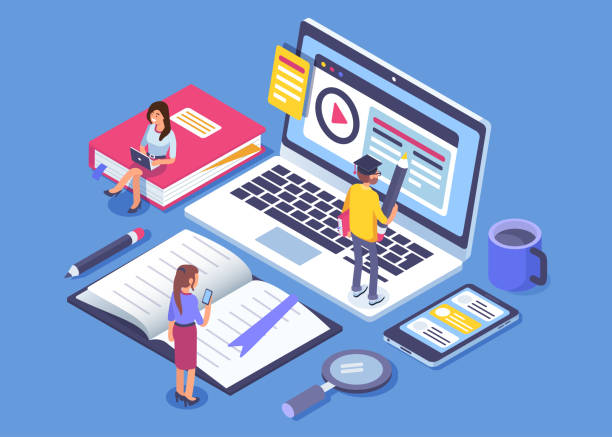 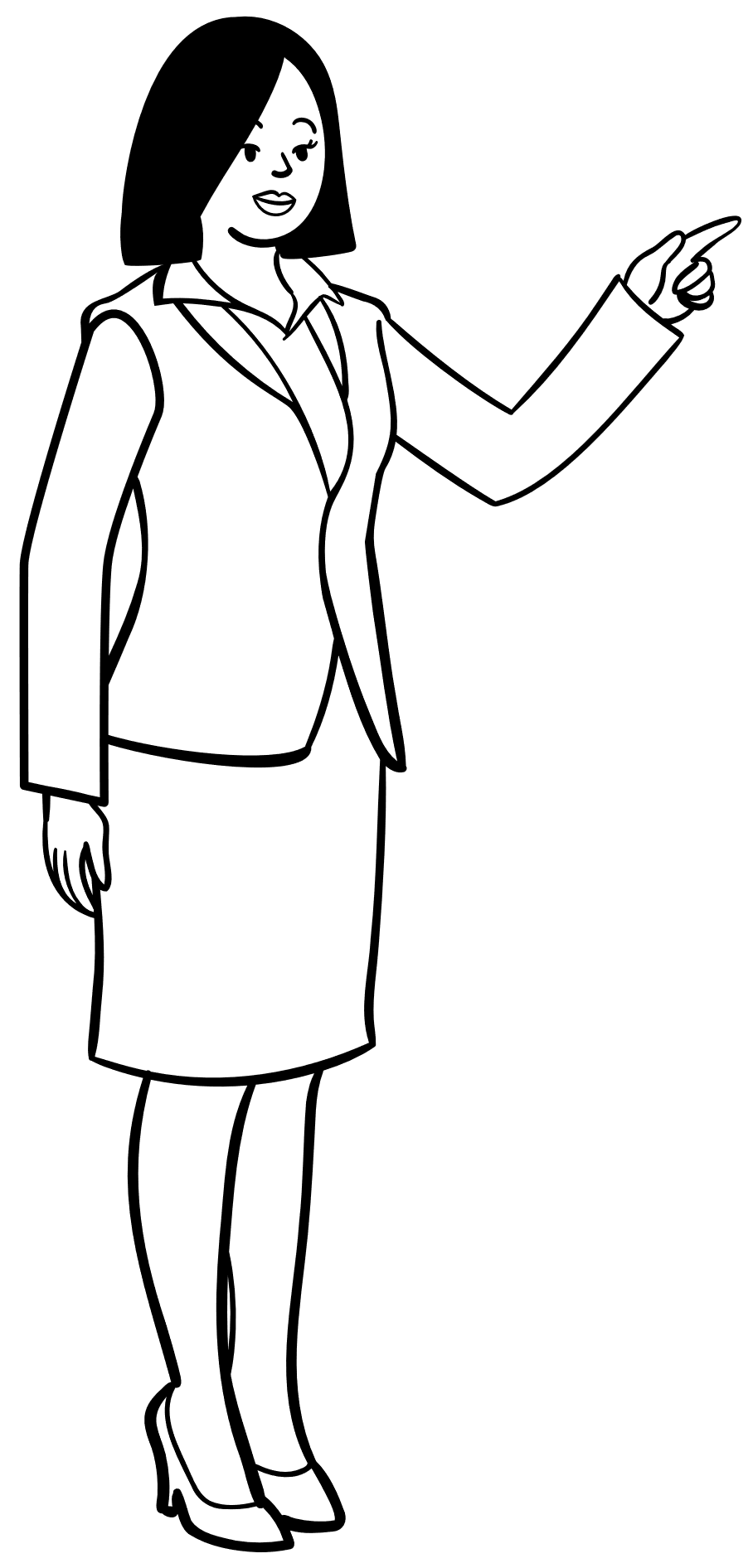 Pour plus d’information , 
0262 45 83 27 
0693 84 42 91
secretariat.ursiae974@gmail.com
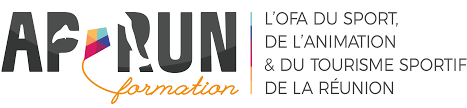 Ouverture des inscriptions pour la prochaine formation :SOCLES
Cette formation s’adresse aux salariés en insertion qui souhaitent développer leurs compétences de base.
 
Le salarié doit avoir passé l’évaluation initiale CLEA avant l’entrée en formation. L’attestation sera demandée avant l’entrée en formation.

Le Pôle Emploi prend en charge l’évaluation initiale et finale.
12 participants maxi.